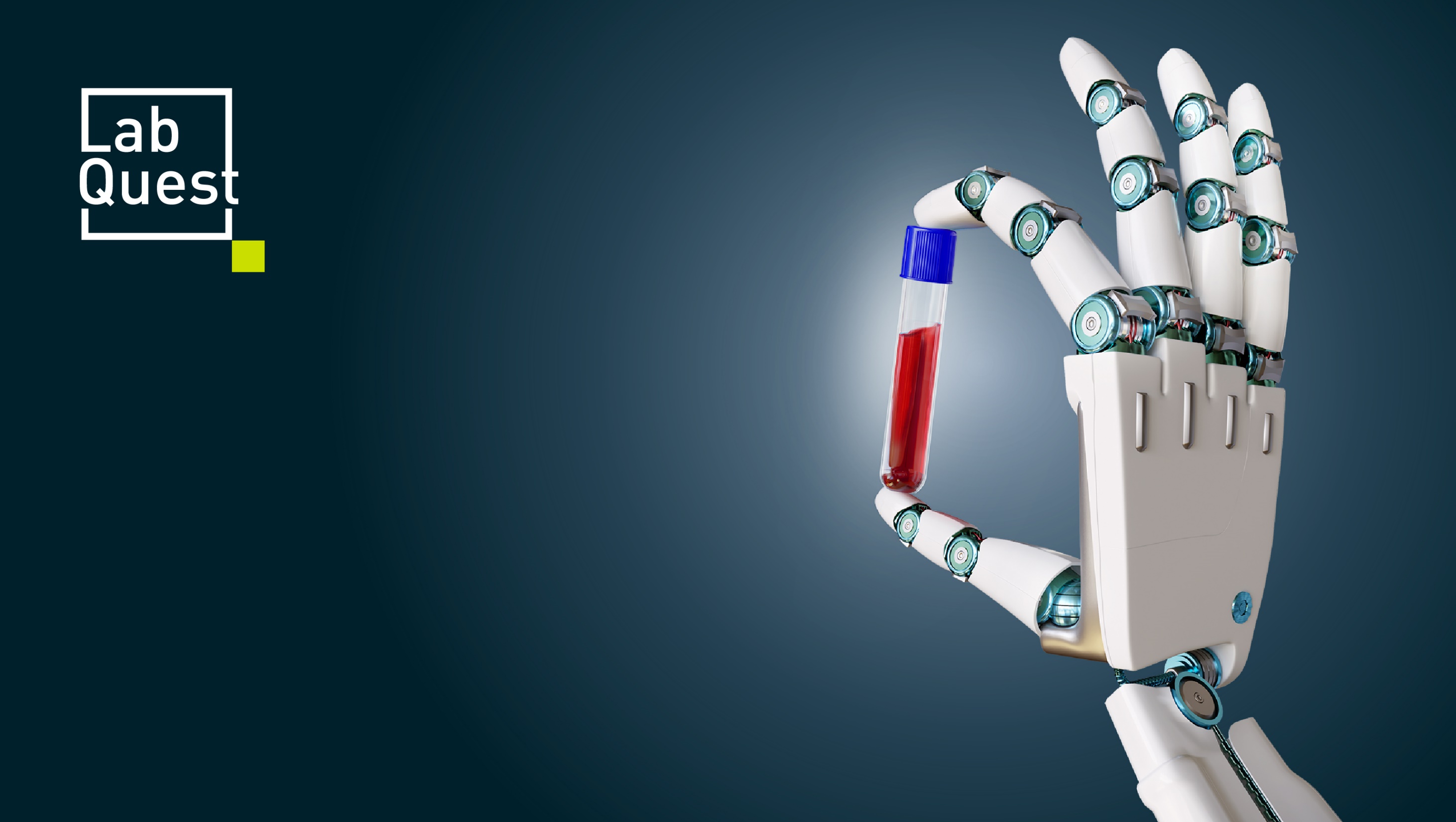 ЛабКвест
Лаборатория ЛабКвест
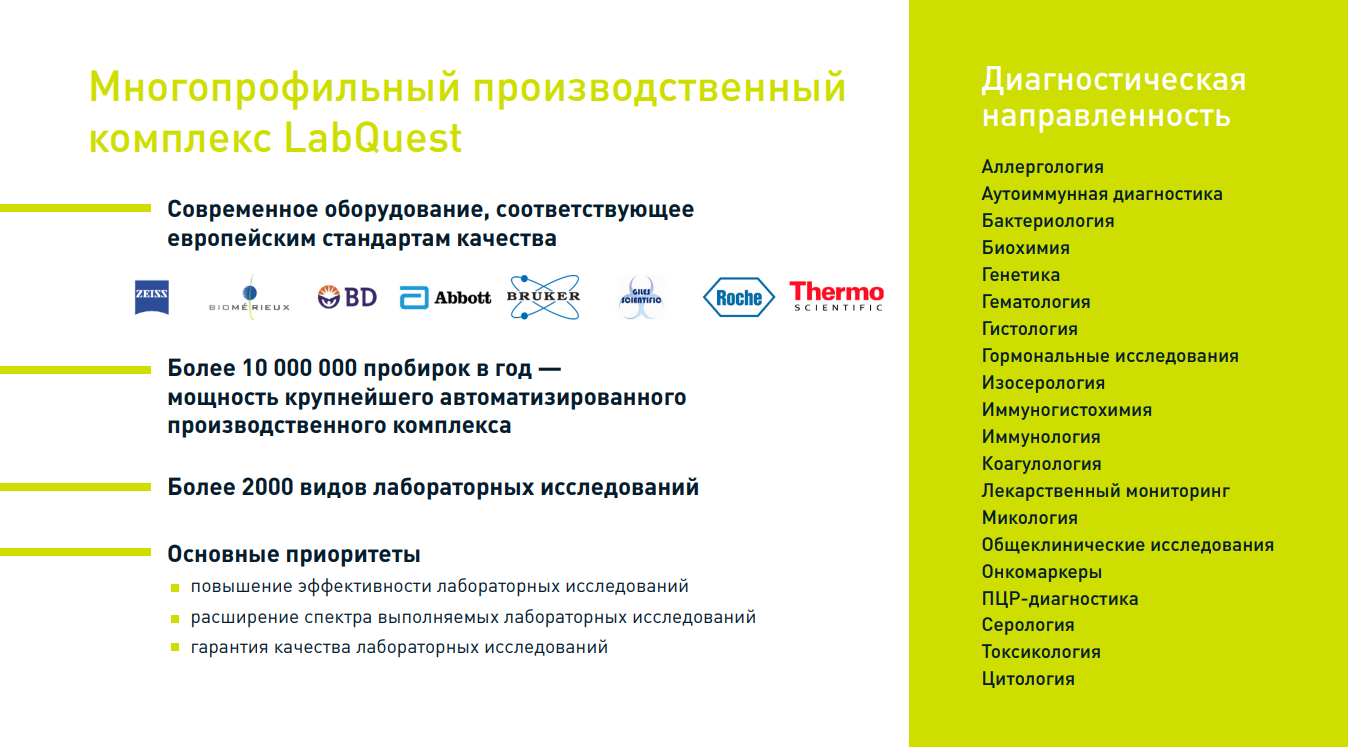 Конкурентное преимущество в диагностике Covid-19.
Экспресс-тесты для диагностики. Предоставление со стороны ЛабКвест тестов, по конкурентной стоимости в рознице.
КОНФИДЕНЦИАЛЬНО. Коммерческая тайна АО «ЛабКвест». Эта презентация и любые документы, приложенные к ней, содержат конфиденциальную информацию. Настоящим уведомляем Вас о том, что строго запрещено использование, копирование, распространение информации, содержащейся в настоящей презентации, а также осуществление любых иных действий по использованию содержащейся в ней  информации.
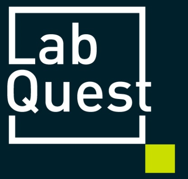 Кобренд
Кобренд с ЛабКвест – это процедурный кабинет под брендом ЛабКвест на базе действующего Центра стороннего бренда. В Центре под брендом ЛабКвест предоставляются услуги только по лабораторной диагностике.
Формат представляет собой процедурный кабинет, в котором выполняется взятие биоматериала по стандартам ЛабКвест.
Предложение по Кобрендингу с ЛабКвест – это отличный способ для владельцев Центров диверсифицировать свой бизнес с минимальными затратами.
 
Оформление заказов происходит на ресепшн Клиники в программном обеспечении (далее ПО) ЛабКвест, либо на отдельной стойке (в случае необходимости разделения потоков Клиники).
Дополнительно может потребоваться – наличие второго кассового аппарата и приобретение принтера штрих кодов. 
Зона ресепшн и оснащение/внешний вид процедурного кабинета могут быть оформлены в стандартном стиле ЛабКвест (обсуждается индивидуально).
Варианты оформления холла, процедурного кабинета предлагаются отделом маркетинга ЛабКвест и совместно с партнером выбираются приемлемые варианты.
КОНФИДЕНЦИАЛЬНО. Коммерческая тайна АО «ЛабКвест». Эта презентация и любые документы, приложенные к ней, содержат конфиденциальную информацию. Настоящим уведомляем Вас о том, что строго запрещено использование, копирование, распространение информации, содержащейся в настоящей презентации, а также осуществление любых иных действий по использованию содержащейся в ней  информации.
Кобренд
Что требуется для старта:
Наличие действующей лицензии при оказании первичной доврачебной медико-санитарной помощи в амбулаторных условиях по: сестринскому делу и /или сестринскому делу в педиатрии;
Наличие процедурного кабинета для забора крови/мазков/др. биоматериала оформленного и оснащенного по рекомендациям ЛабКвест
Документально сделка оформляется двумя договорами:
Агентский договор на выполнение лабораторных исследований
Контракт коммерческой концессии на использование товарного знака ЛабКвест (регистрируется в Роспотенте)
КОНФИДЕНЦИАЛЬНО. Коммерческая тайна АО «ЛабКвест». Эта презентация и любые документы, приложенные к ней, содержат конфиденциальную информацию. Настоящим уведомляем Вас о том, что строго запрещено использование, копирование, распространение информации, содержащейся в настоящей презентации, а также осуществление любых иных действий по использованию содержащейся в ней  информации.
Кобренд
Доходная часть Партнера складывается из оказания следующих услуг:
Проведение лабораторных исследований – Партнер получает 50 % от розничной цены исследования (*).
Взятие биоматериала – Партнер получает 100% от розничной цены забора б/м.
Размер роялти от объема оказанных услуг (анализы + взятие биоматериала) - 2%
Роялти – периодические отчисления Пользователем Правообладателю в виде фиксированных ставок, которые выплачиваются через установленные промежутки времени в течение действия Контракта. 
Размер (ставка), период выплаты Роялти устанавливаются Контрактом.
(*на ряд исследований взаиморасчеты могут отличаться в зависимости от себестоимости выполнения)
КОНФИДЕНЦИАЛЬНО. Коммерческая тайна АО «ЛабКвест». Эта презентация и любые документы, приложенные к ней, содержат конфиденциальную информацию. Настоящим уведомляем Вас о том, что строго запрещено использование, копирование, распространение информации, содержащейся в настоящей презентации, а также осуществление любых иных действий по использованию содержащейся в ней  информации.
Кобренд
Этапы оформления Партнерства и подготовки к открытию/запуску:
Подписание Договоров
Передача Правообладателем Партнеру пакета документов: стандарт оснащения процедурного кабинета и рабочего места администратора
Оценка помещения, рекомендации (при необходимости). Косметическая отделка помещения внутри и снаружи обсуждается индивидуально (при необходимости)
Правообладатель обозначает обязательные элементы оформления, технические требования к ним, предоставляет дизайн-макеты рекламных элементов оформления
Составление плана закупки доп. оборудования (при необходимости). 
Подготовка помещения и закупка оборудования. Мебель и оборудование также регламентируется. Оборудование Партнер имеет право закупать как у поставщиков, найденных собственными силами, так и рекомендованных ЛабКвест. Закупку и установку оборудования Партнер производит самостоятельно.
Поиск и найм сотрудников (при необходимости), требования к подбору и квалификации персонала предоставляется Правообладателем. 
Установка программного обеспечения ЛабКвест для оформления заказов
Обучение и аттестация персонала
Прием помещения экспертной комиссией Правообладателя
Открытие, размещение информации на сайте ЛабКвест
После подписания пакета документов за каждым Партнером закрепляется персональный менеджер, который сопровождает на всех этапах подготовки к открытию и его дальнейшей работы, а также отвечает за решение всех операционных вопросов и взаимодействие со структурными подразделениями Правообладателя
Рекомендуется схема мотивации персонала, направленная на увеличение среднего чека и оборотов Центра
Разрабатываются индивидуальные Кросс маркетинговые механики для действующих пациентов Центра
Персонал проходит обучение и тестирование
КОНФИДЕНЦИАЛЬНО. Коммерческая тайна АО «ЛабКвест». Эта презентация и любые документы, приложенные к ней, содержат конфиденциальную информацию. Настоящим уведомляем Вас о том, что строго запрещено использование, копирование, распространение информации, содержащейся в настоящей презентации, а также осуществление любых иных действий по использованию содержащейся в ней  информации.
Кобренд
Расходные материалы: (перечени приложены к письму)
Снабжение всеми основными расходными материалами для взятия и транспортировки биологических образцов (пробирки, эппендорфы, специальные среды, транспортные контейнеры и т.д.) осуществляется БЕСПЛАТНО. Дополнительные расходные материалы, не входящие в список бесплатных материалов, приобретаются Партнером самостоятельно. 
ЛабКвест может предоставить рекомендованных поставщиков по приобретению дополнительных расходных материалов. 
Партнер самостоятельно и за свой счет обеспечивает персонал форменной одеждой в соответствии со стандартами ЛабКвест (обсуждаем индивидуально, при наличии другого стандарта в Клинике)
КОНФИДЕНЦИАЛЬНО. Коммерческая тайна АО «ЛабКвест». Эта презентация и любые документы, приложенные к ней, содержат конфиденциальную информацию. Настоящим уведомляем Вас о том, что строго запрещено использование, копирование, распространение информации, содержащейся в настоящей презентации, а также осуществление любых иных действий по использованию содержащейся в ней  информации.
Кобренд
Рекламная поддержка:
В течение всего срока действия договоров ЛабКвест оказывает бесплатные консультационные услуги по рекламе и продвижению Центра.
Также Правообладатель обеспечивает рекламную поддержку Центра при помощи следующих мероприятий:
Размещение информации о Центре на сайте www.labquest.ru
Размещение информации о Центре в Контакт-центре ЛабКвест
Внесение Центра во все стандартные рекламные материалы
Бесплатное создание дизайн-макетов для Центра Партнера
Участие Центра в Программе лояльности ЛабКвест (предоставление Карт клиента)
Предоставление стандартного набора рекламных материалов для размещения в Центре на протяжении всего срока действия договора
Частичная компенсация затрат на предоставление скидок по федеральным акциям,  инициированным Правообладателем, – список акций и размер компенсации скидок устанавливается в дополнительных соглашениях к договорам
Все затраты на локальную рекламу и продвижение Центра (на уровне локации Центра, города, региона) Партнер несет самостоятельно.
Федеральную рекламу розничных точек, работающих под брендом ЛабКвест, Правообладатель осуществляет на свое усмотрение, в том числе самостоятельно определяет потребность в такой рекламе.
Все вышеуказанные мероприятия относятся исключительно к процедурному кабинету Партнера, Правообладатель не осуществляет рекламу медицинского центра, на базе которого размещается Центр, а также рекламу врачебных и иных услуг, кроме услуг по проведению лабораторных исследований.
На сайте партнера (при наличии) размещается информация по сотрудничеству с Лабквест по выполнению лабораторных исследований.
Разработка индивидуальных вариантов оформления Центра (фасад, вывеска, элементы навигации)
Конференции и семинары для медицинского сообщества
Федеральное продвижение в интернете (Яндекс, Google)
Отправка клиенту на почту результатов лабораторных исследований
Для интерпретации полученных результатов клиент может обратиться к врачам-консультантам в Контакт-центр ЛабКвест.
КОНФИДЕНЦИАЛЬНО. Коммерческая тайна АО «ЛабКвест». Эта презентация и любые документы, приложенные к ней, содержат конфиденциальную информацию. Настоящим уведомляем Вас о том, что строго запрещено использование, копирование, распространение информации, содержащейся в настоящей презентации, а также осуществление любых иных действий по использованию содержащейся в ней  информации.
Кобренд
Необходимый состав сотрудников (возможные варианты):
Универсал - сотрудник выполняет функции администратора и медицинской сестры – при посменной работе 2 человека
Администраторы (это могут быть действующие сотрудники медицинского центра), Медицинские сестры (это могут быть действующие сотрудники медицинского центра). Количество зависит от 
медицинский представитель (на усмотрение Партнера)
Подбор персонала (при необходимости) проходит при участии Отдела персонала ЛабКвест, а согласование и обучение кандидатов – при участии Учебного Центра ЛабКвест, который определяет квалификационные требования к администраторам и медицинским сестрам.
Для каждой категории сотрудников ЛабКвест предлагает эффективную схему мотивации и оплаты труда.
Обучение персонала:
Первичное обучение персонала Центра осуществляется бесплатно на территории Учебного центра ЛабКвест или на территории Центра в соответствующем регионе. Обучению подлежат администраторы и медицинские сестры.
Текущее обучение (в процессе работы Центра), связанное с необходимостью введения новых стандартов в работе, нового ПО, новых тестов и пр., проводится Учебным центром удаленно с помощью видеоконференций, телефонной связи и интернета.
Все формы повторного обучения во всех регионах, связанные с ротацией персонала, его низкой квалификацией (несдача квалификационных экзаменов), являются платными.
Решение о годности сотрудника к работе принимается совместно с Партнером и Учебным центром.
ЛабКвест обеспечивает возможность консультирования сотрудников Центра по всем текущим вопросам.
КОНФИДЕНЦИАЛЬНО. Коммерческая тайна АО «ЛабКвест». Эта презентация и любые документы, приложенные к ней, содержат конфиденциальную информацию. Настоящим уведомляем Вас о том, что строго запрещено использование, копирование, распространение информации, содержащейся в настоящей презентации, а также осуществление любых иных действий по использованию содержащейся в ней  информации.
Кобренд
Требования к персонала: универсал - сочетает требования администратора и медицинской сестры.
Администратор (администратор-кассир):
Требования:
Хорошее владение ПК (MS Office‚ эл.почта‚ Internet);
Желательно (необязательно): Наличие медицинского образования или аналогичного опыта работы;
Ответственность‚ доброжелательность‚ эмоциональная устойчивость;
Коммуникабельность, обучаемость;
Приятная внешность‚ опрятность.
Обязанности:
Встреча клиентов на ресепшне;
Выполнение целевых показателей по продажам, качеству обслуживания; 
Информирование об услугах и их стоимости;
Оформление заказов и запись на прием в специализированной программе на ПК;
Проведение денежных расчетов (касса‚ терминал);
Выдача результатов анализов;
Ведение документации‚ отчетность;
Работа по стандартам и соблюдение корпоративных правил.
Медицинская сестра
Требования:
Оконченное среднее профессиональное образование (по специальности «Сестринское дело»‚ «Лечебное дело»‚ «Акушерское дело»);
Наличие действующего сертификата специалиста по специальности «Сестринское дело», «Общая практика», «Сестринское дело в педиатрии», Удостоверение о повышении квалификации;
Навык забора венозной крови‚ желателен опыт работы с детьми;
Доброжелательность;
Обучаемость.
Обязанности:
Выполнение манипуляций по забору биоматериала для исследований:
забор венозной‚ капиллярной крови у взрослых и детей;
забор урогенитальных мазков у мужчин и женщин;
забор мазков из зева‚ носа‚ ректальных;
соблюдение стандартов обслуживания клиентов;
соблюдение СанЭпид режима.
КОНФИДЕНЦИАЛЬНО. Коммерческая тайна АО «ЛабКвест». Эта презентация и любые документы, приложенные к ней, содержат конфиденциальную информацию. Настоящим уведомляем Вас о том, что строго запрещено использование, копирование, распространение информации, содержащейся в настоящей презентации, а также осуществление любых иных действий по использованию содержащейся в ней  информации.
Кобренд
Логистика:
Для организации логистики ЛабКвест создано отдельное структурное подразделение, основной целью которого является:
организация и контроль бесперебойной доставки грузов;
выбор маршрутов грузоперевозок при минимальных сроках и их стоимости;
соблюдение и контроль температурного режима доставки биологических образцов;
выбор надежных и проверенных перевозчиков, выбор подходящего оборудования для перевозки биологических образцов;
разработка и контроль соблюдения стандартов, положений и инструкций по доставке биологических образцов и других грузов.
Курьерское обслуживание Центра осуществляется силами ЛабКвест по согласованному графику посещения. График составляется Правообладателем самостоятельно.
Результатом составления логистической схемы является маршрут доставки, который позволяет обеспечить своевременную доставку биоматериала в одну из Лабораторий ЛабКвест.
КОНФИДЕНЦИАЛЬНО. Коммерческая тайна АО «ЛабКвест». Эта презентация и любые документы, приложенные к ней, содержат конфиденциальную информацию. Настоящим уведомляем Вас о том, что строго запрещено использование, копирование, распространение информации, содержащейся в настоящей презентации, а также осуществление любых иных действий по использованию содержащейся в ней  информации.
Кобренд
Ценообразование:
Розничный прейскурант на лабораторные исследования разрабатывается и устанавливается Правообладателем и не может быть изменен Партнером самостоятельно.
Розничный прейскурант разрабатывается индивидуально для каждого региона в соответствии со стратегией развития в данном регионе, а также в целях поддержки конкурентоспособности ценовой политики.
Партнер может внести предложения по изменению прейскуранта на те или иные выполняемые ЛабКвест виды услуг.
Стоимость услуг по взятию биоматериала определяется единая на город.
Обо всех изменениях прейскуранта Правообладатель информирует Партнера заранее и организует проведение мероприятий по изменению цен в единой информационной системе, Контакт-центре, на официальном сайте и на бумажных носителях.
КОНФИДЕНЦИАЛЬНО. Коммерческая тайна АО «ЛабКвест». Эта презентация и любые документы, приложенные к ней, содержат конфиденциальную информацию. Настоящим уведомляем Вас о том, что строго запрещено использование, копирование, распространение информации, содержащейся в настоящей презентации, а также осуществление любых иных действий по использованию содержащейся в ней  информации.
Кобренд
Затраты по организации запуска процедурного кабинета - в значительной степени зависят от наличия действующего процедурного кабинета, его обстановки и имеющегося оборудования. 
Также стоит учесть затраты на ФОТ процедурной медицинской сестры (если такой сотрудник ранее отсутствовал). Затраты на маркетинговое оформление (вывеска, информационный стенд, логотипы, режим работы) 
Затраты на кассу, принтер штрих кодов 


Ежемесячные затраты на функционирование Центра.
Как правило, Центр не требует практически никаких дополнительных ежемесячных финансовых затрат по отношению к существующим затратам на содержание медицинского центра.
Добавьте к своим постоянным затратам только ФОТ медицинской сестры (если такой сотрудник ранее отсутствовал), а также затраты на рекламу.
КОНФИДЕНЦИАЛЬНО. Коммерческая тайна АО «ЛабКвест». Эта презентация и любые документы, приложенные к ней, содержат конфиденциальную информацию. Настоящим уведомляем Вас о том, что строго запрещено использование, копирование, распространение информации, содержащейся в настоящей презентации, а также осуществление любых иных действий по использованию содержащейся в ней  информации.
Кобренд предложение
КОНФИДЕНЦИАЛЬНО. Коммерческая тайна АО «ЛабКвест». Эта презентация и любые документы, приложенные к ней, содержат конфиденциальную информацию. Настоящим уведомляем Вас о том, что строго запрещено использование, копирование, распространение информации, содержащейся в настоящей презентации, а также осуществление любых иных действий по использованию содержащейся в ней  информации.
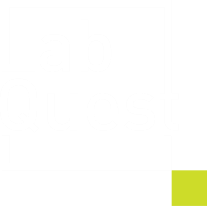 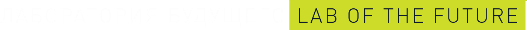 БЛАГОДАРЮ
ПРИ ВОЗНИКНОВЕНИИ ВОПРОСОВ ГОТОВА ОТВЕТИТЬ
Виктория ЕгороваДиректор по развитию регионовмоб. +7 911 913 50 25e-mail: v.egorova@labquest.org
КОНФИДЕНЦИАЛЬНО. Коммерческая тайна АО «ЛабКвест». Эта презентация и любые документы, приложенные к ней, содержат конфиденциальную информацию. Настоящим уведомляем Вас о том, что строго запрещено использование, копирование, распространение информации, содержащейся в настоящей презентации, а также осуществление любых иных действий по использованию содержащейся в ней  информации.